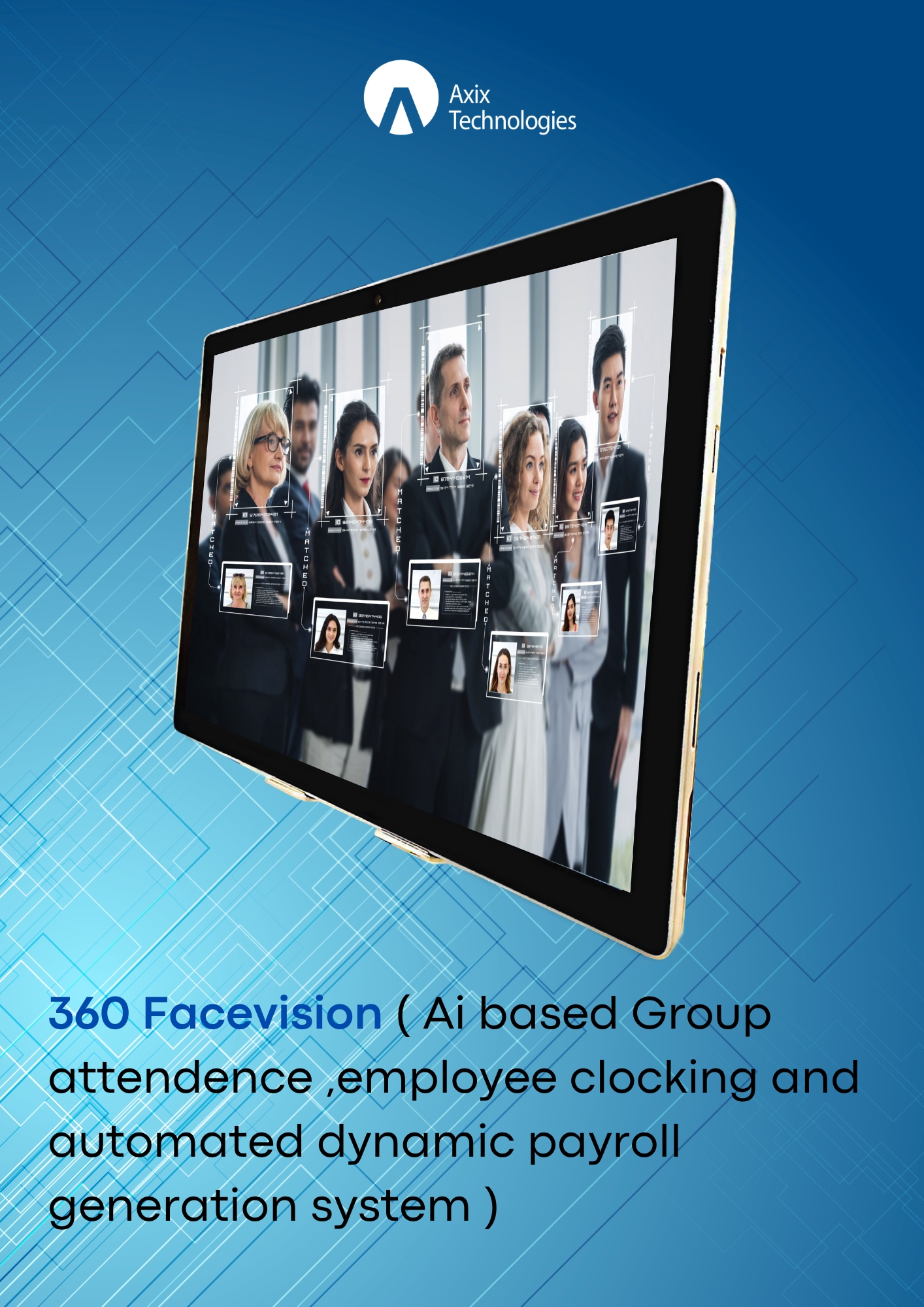 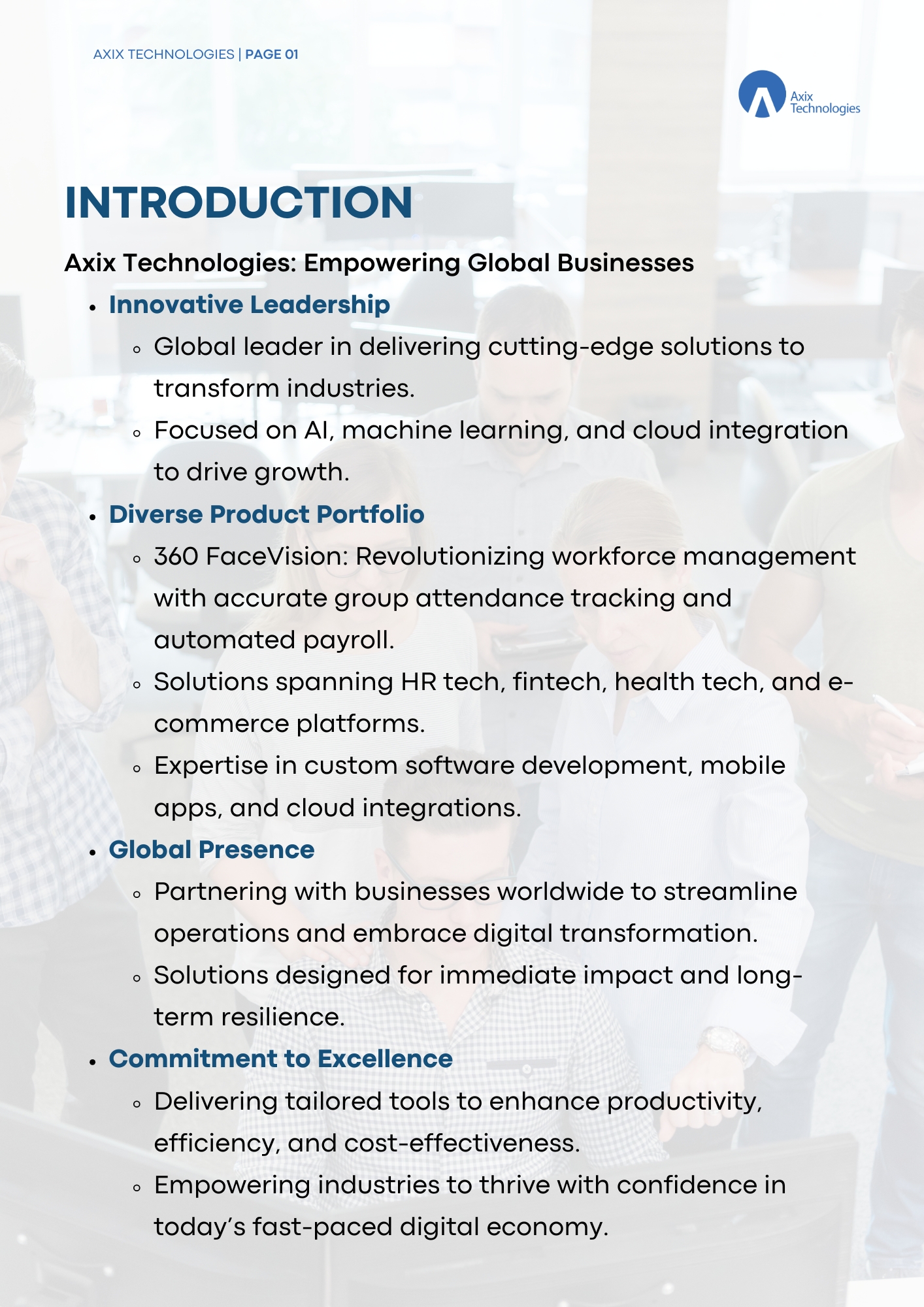 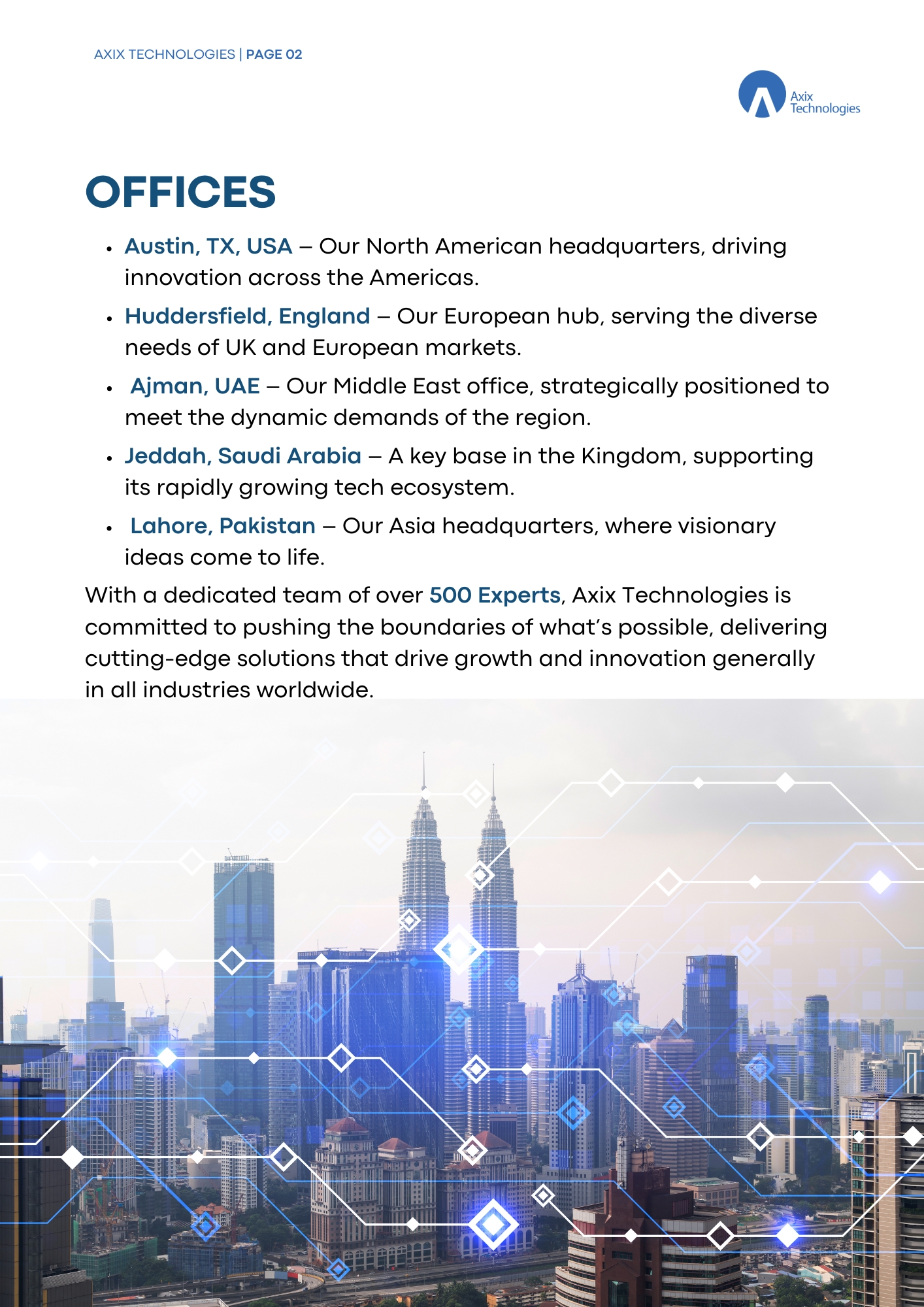 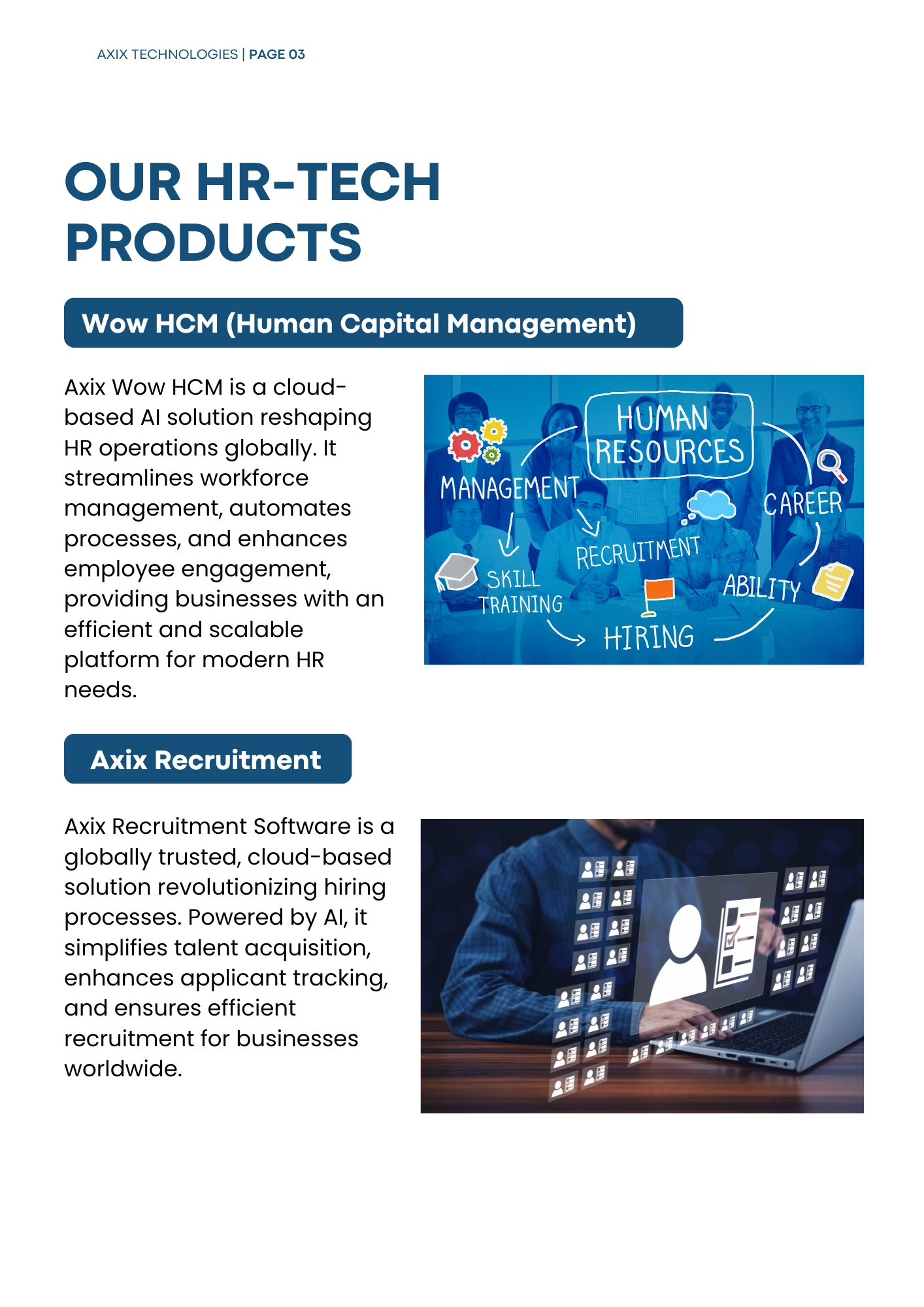 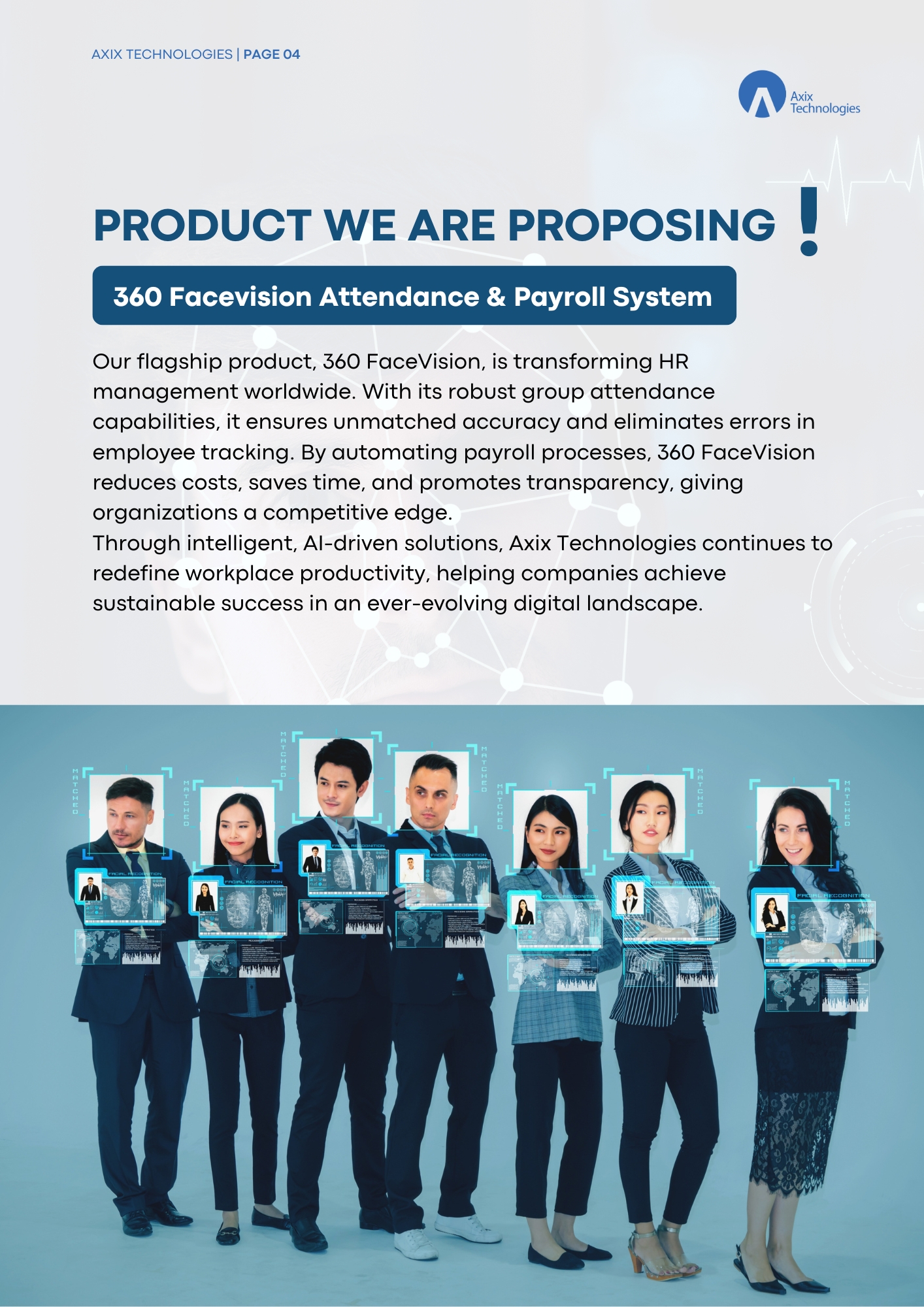 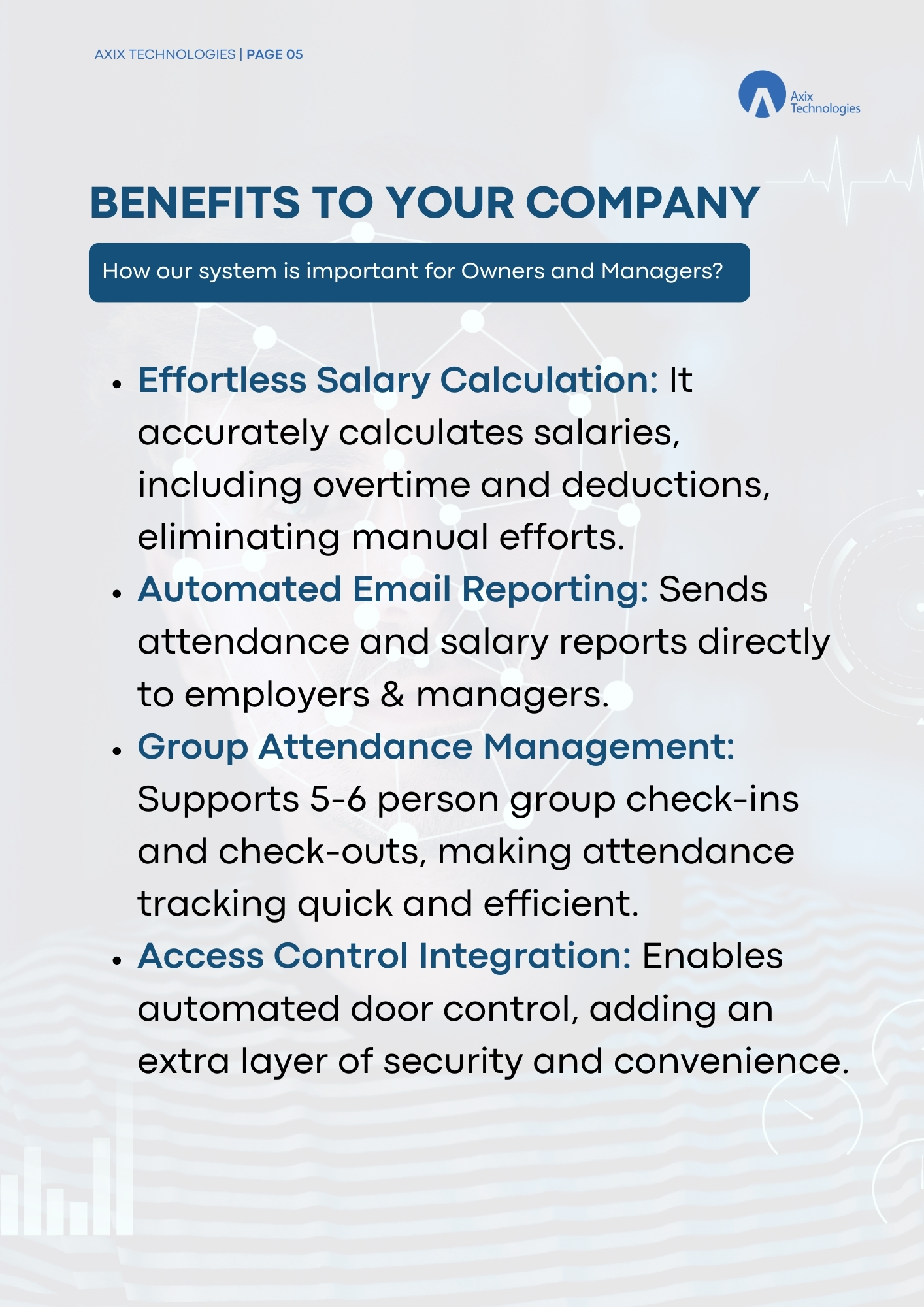 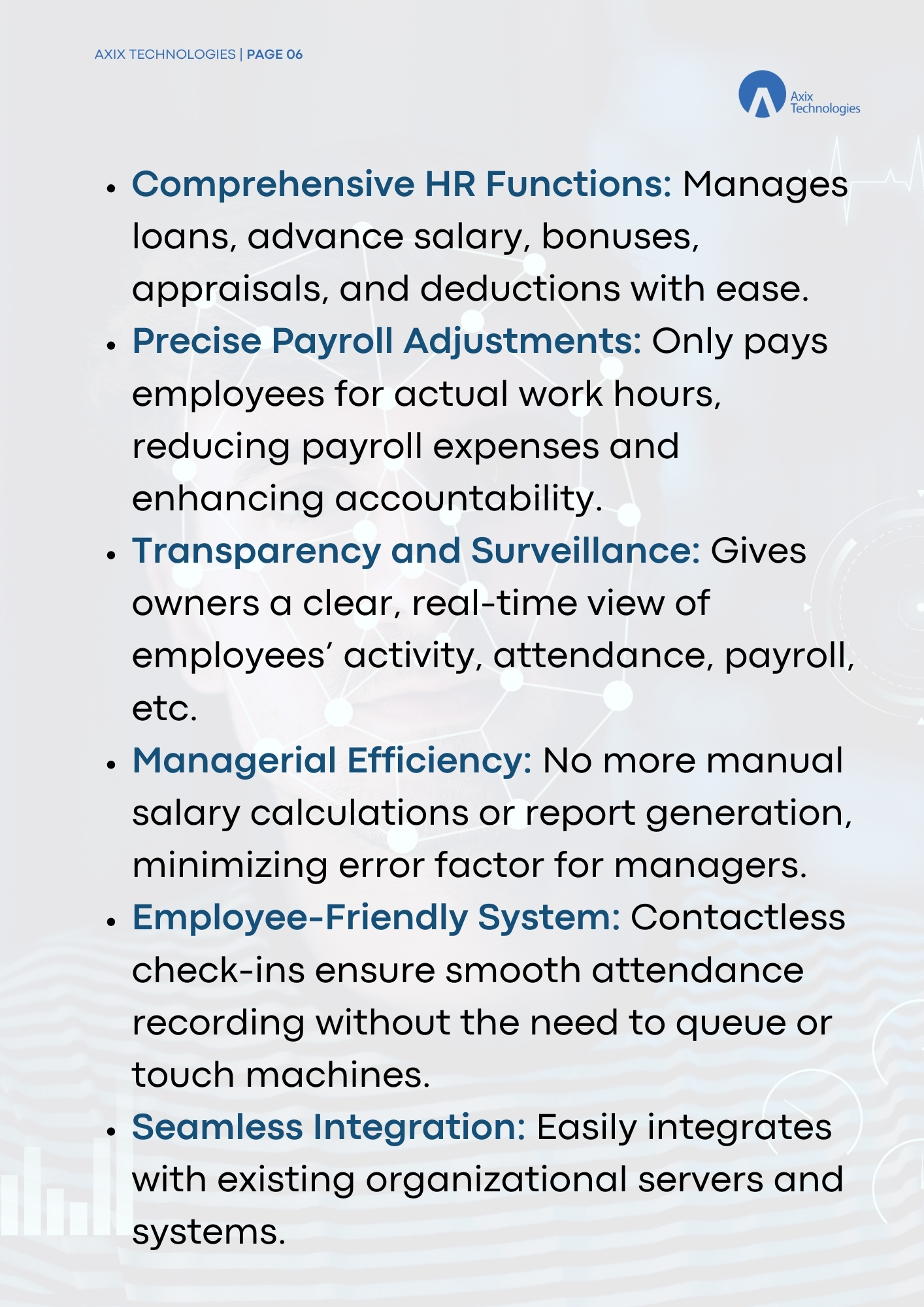 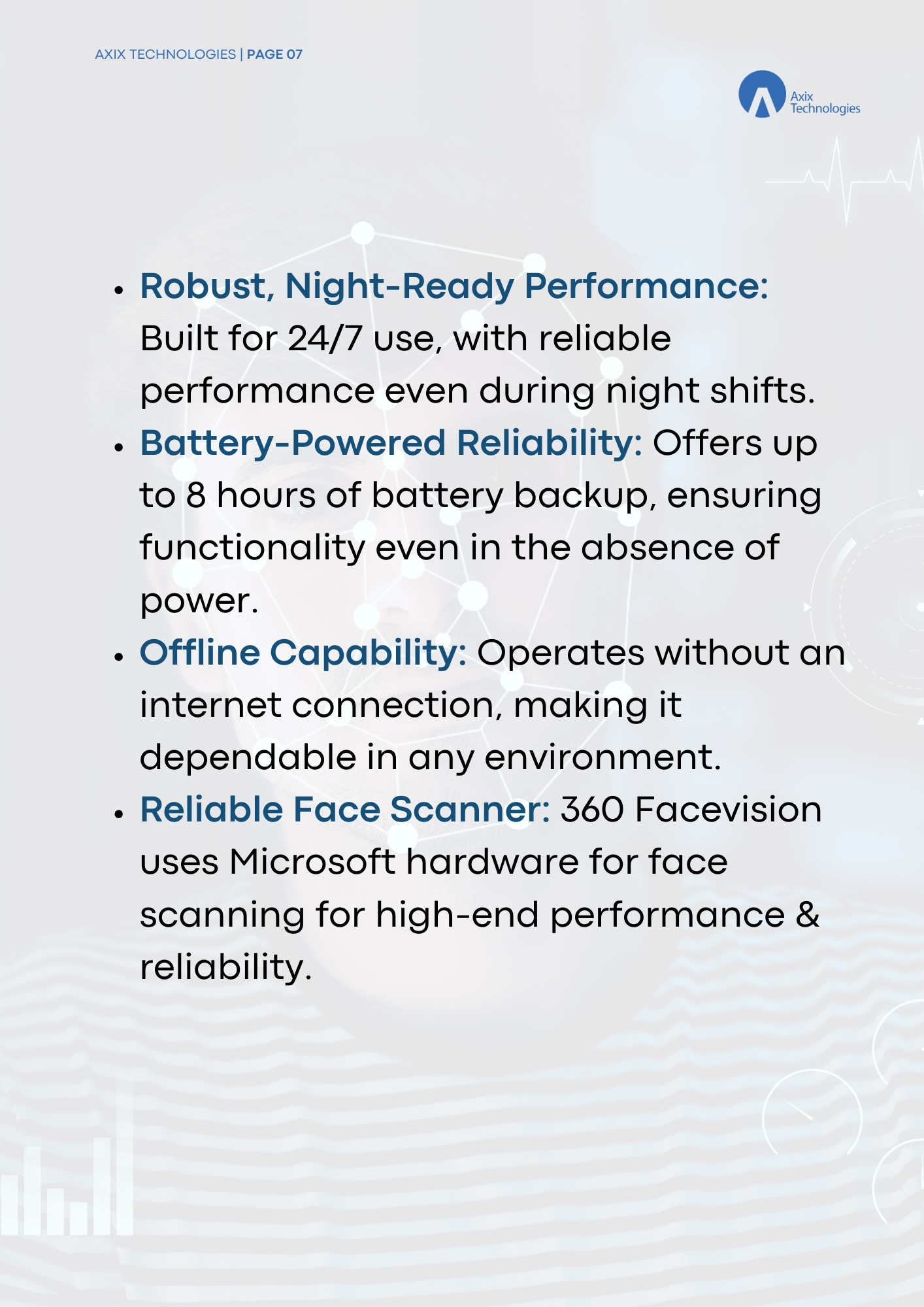 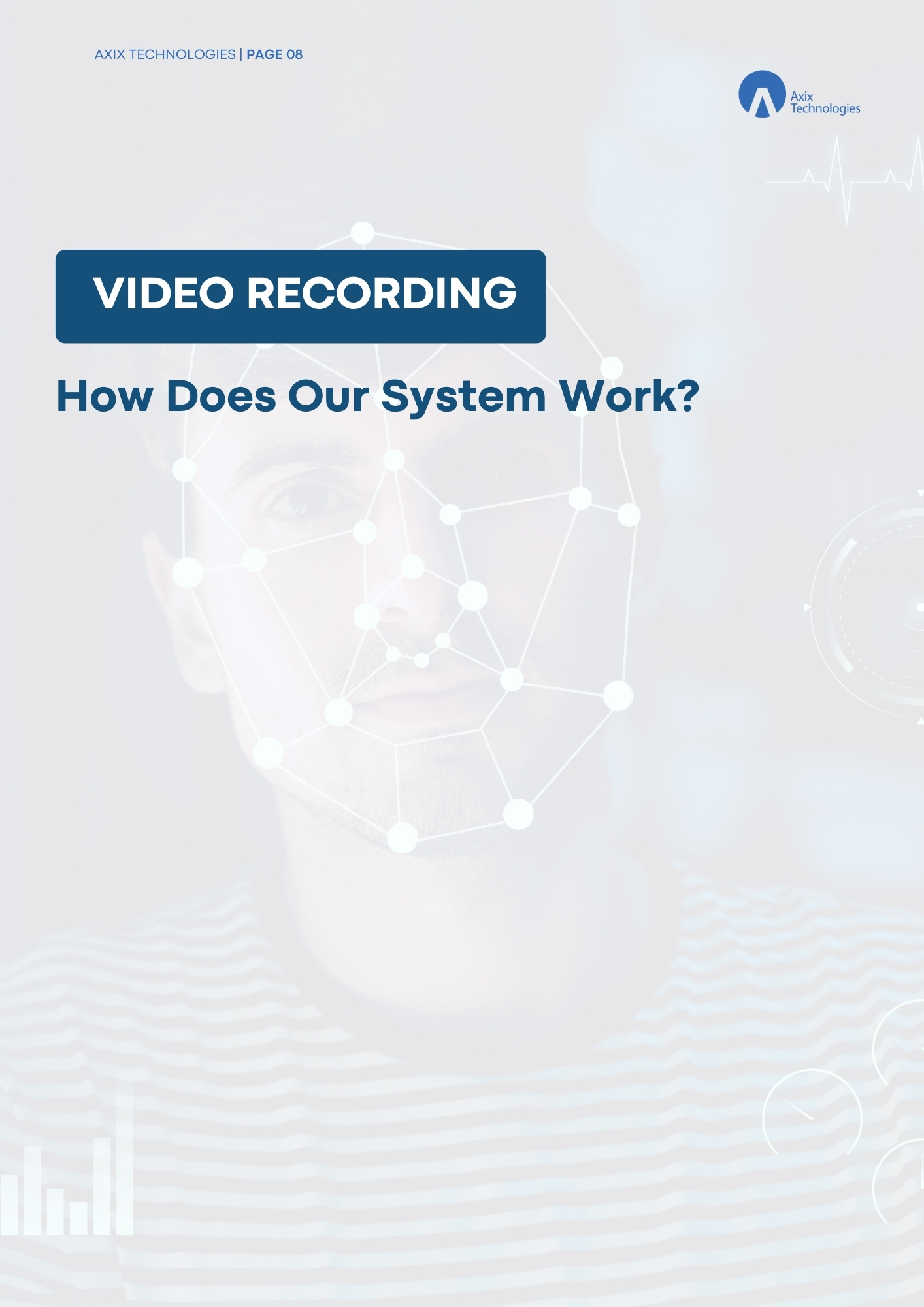 AXIX TECHNOLOGIES | PAGE 08
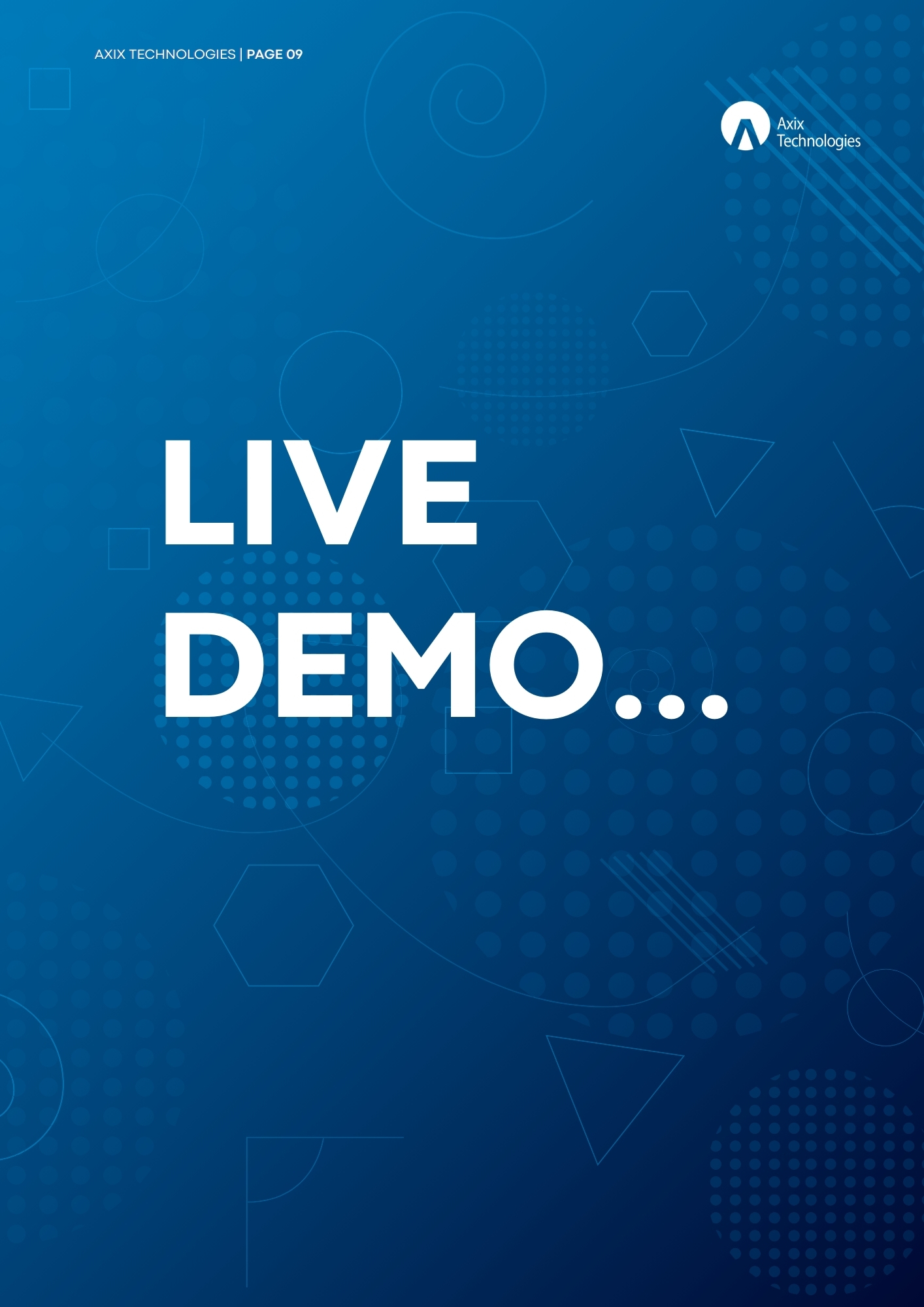 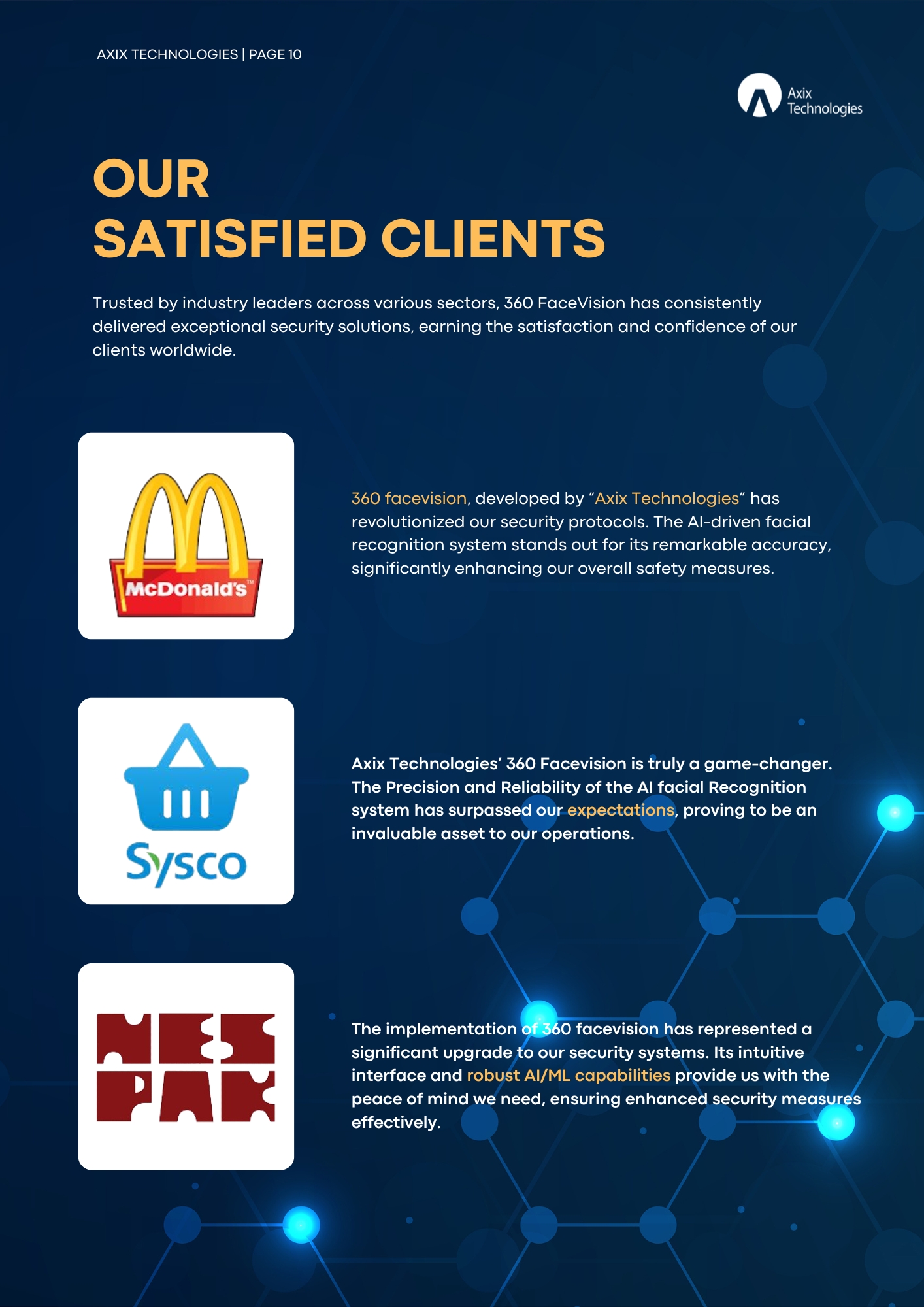 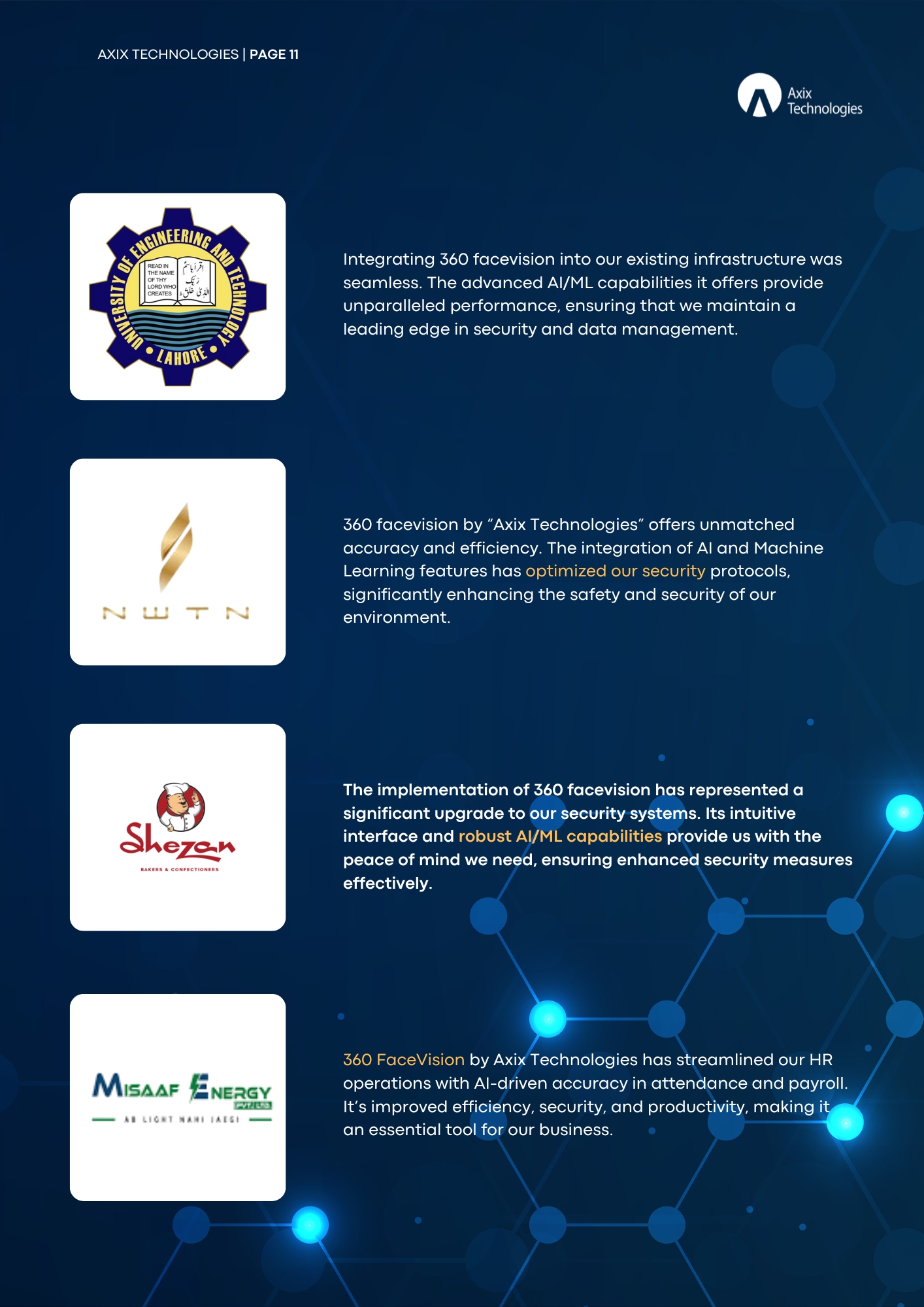 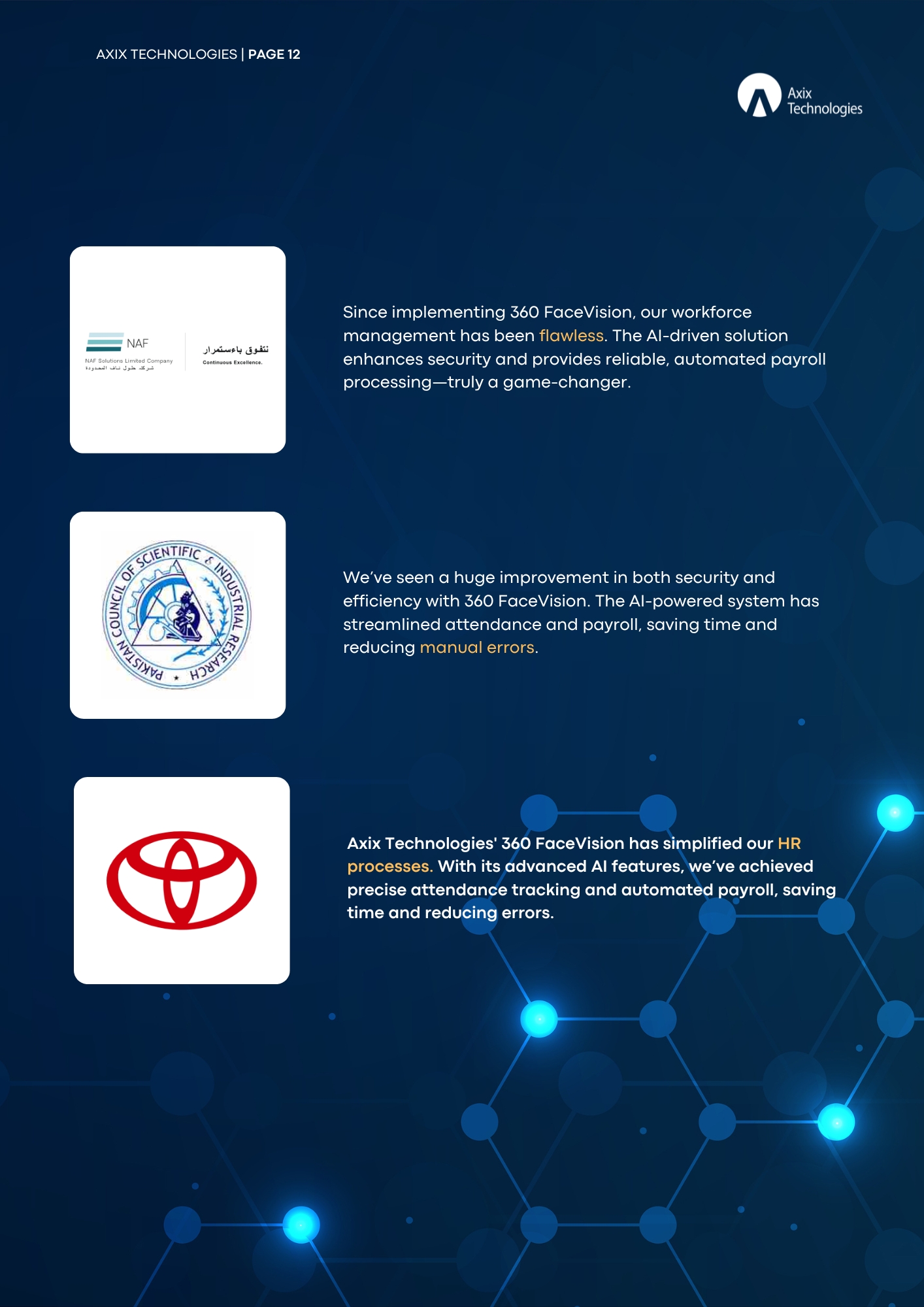